Lesson 5
“A Prayer Rendered, A Prayer Requested”
(2 Thessalonians 2:16-3:5)
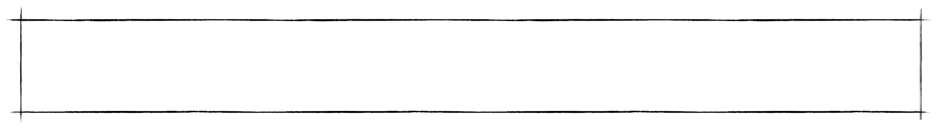 The Coming of the Lord
“A Prayer Rendered, A Prayer Requested”
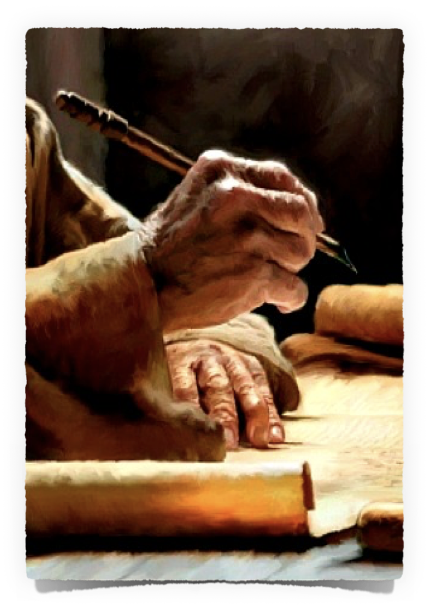 Would not occur UNTIL:
“The falling away occurs first” - 3
“The man of sin is revealed, the son of perdition” - 3-6
The mystery of iniquity was already at work - 7
Destroyed by the Lord - 8
After Satan / Lies - 9
Those deceived will also be destroyed - 10-12
“A Prayer Rendered, A Prayer Requested”
Unbelievers
Believers
2 Thes 2:9-12
2 Thes 2:13-14
LOST
The unbelieving class because they believed not the truth - 9-12
SAVED
The believing class – seeing they had believed the truth - 13,14
CONTRASTED
2 Thessalonians 2:16–3:5 (NKJV)
16 Now may our Lord Jesus Christ Himself, and our God and Father, who has loved us and given us everlasting consolation and good hope by grace, 17 comfort your hearts and establish you in every good word and work.
2 Thessalonians 2:16–3:5 (NKJV)
1 Finally, brethren, pray for us, that the word of the Lord may run swiftly and be glorified, just as it is with you,  2 and that we may be delivered from unreasonable and wicked men; for not all have faith. 3 But the Lord is faithful, who will establish you and guard you from the evil one.
2 Thessalonians 2:16–3:5 (NKJV)
4 And we have confidence in the Lord concerning you, both that you do and will do the things we command you. 5 Now may the Lord direct your hearts into the love of God and into the patience of Christ.
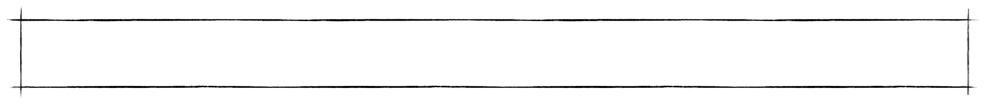 Paul’s Previous Prayers For The Thessalonians
“A Prayer Rendered, A Prayer Requested”
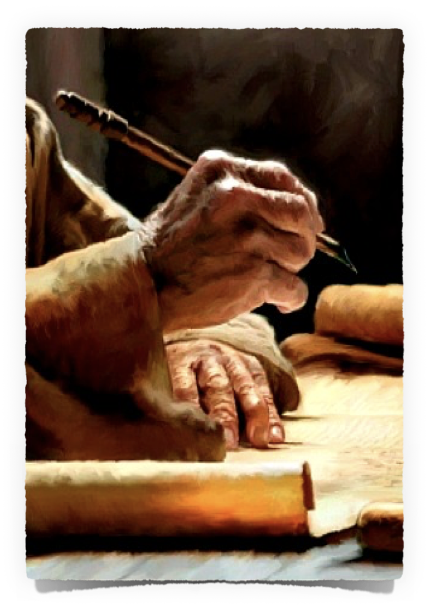 That they might increase & abound in love - 1Thes 3:11
That the Lord might establish their hearts blameless in holiness - 1Th 3:12
That God might sanctify them completely - 1Thes 5:23
That God might count them worthy of His calling & - 2Thes 2:11
That the name of the Lord might be glorified in them, and they in Him - 2Thes 2:11,12
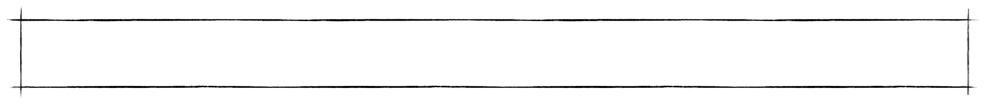 Paul Prayed For Them & Ask They Pray For Him
“A Prayer Rendered, A Prayer Requested”
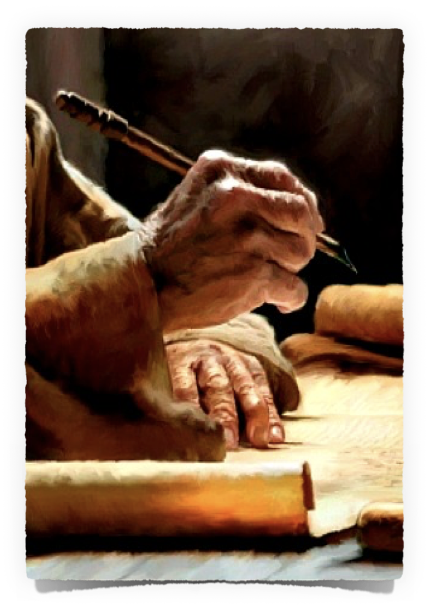 Preachers praying for their brethren was not uncommon
Paul prayed for his brethren often - cf. Col 1:9-11; Ro. 1:8–10. Ep. 1:15, 16.
Epaphras also - cf. Col 4:12-13
Preachers need prayers also, & Paul often ask his brethren to pray for him
Brethren in Rome - Rom 15:30-33
Brethren in Ephesus - Ep 6:18-20
Brethren in Colosse - Col 4:2-4
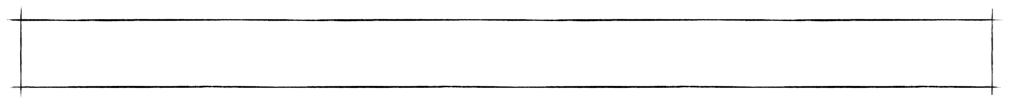 The Comfort of God's Love & Grace - 2Th 2:16-17
“A Prayer Rendered, A Prayer Requested”
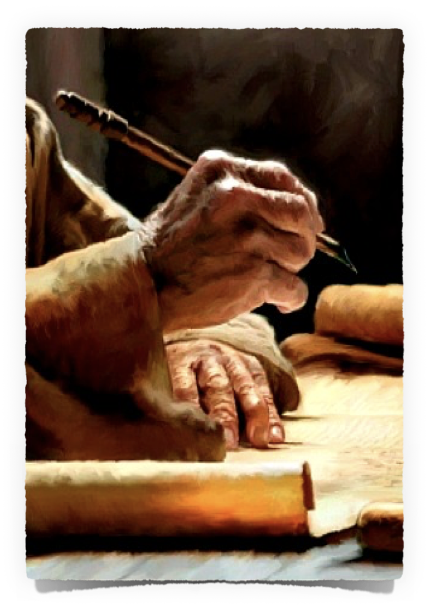 God & Jesus have shown their love for us — ver. 13. Jno. 3:16; 13:1; 15:9, 13; Ro. 5:8; Ep. 2:4, 5; 5:2, 25; Tit. 3:4–7; 1 Jno. 3:16; 4:9, 10; Re. 1:5; 3:9.
God & Jesus have provided us with everlasting encouragement & hope BY GRACE — Rom. 5:1-5; He. 6:18; 1 Pe. 1:5–8;
2 Thessalonians 2:16–17 (NKJV)
16 Now may our Lord Jesus Christ Himself, and our God and Father, who has loved us and given us everlasting consolation and good hope by grace, 17 comfort your hearts and establish you in every good word and work.
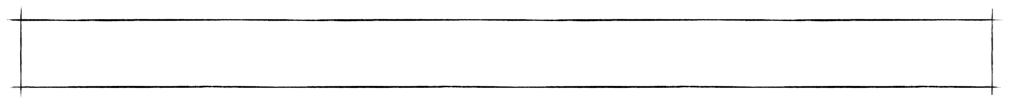 The Comfort of God's Love & Grace - 2Th 2:16-17
“A Prayer Rendered, A Prayer Requested”
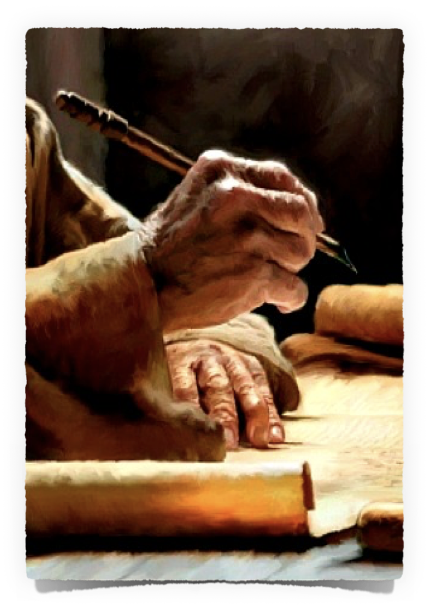 Now may the Lord Jesus & our God & Father …
Comfort their hearts - cf. 2Co 1:3-6; Rom. 15:13
Establish them in every good word and work - cf. 1 The 3:2; Rom. 16:25; 1 Cor. 1:8; Col. 2:7; Heb. 13:9; 1 Pet 5:10
Comforted & established, they would be able to “stand fast” - 15
2 Thessalonians 2:16–17 (NKJV)
16 Now may our Lord Jesus Christ Himself, and our God and Father, who has loved us and given us everlasting consolation and good hope by grace, 17 comfort your hearts and establish you in every good word and work.
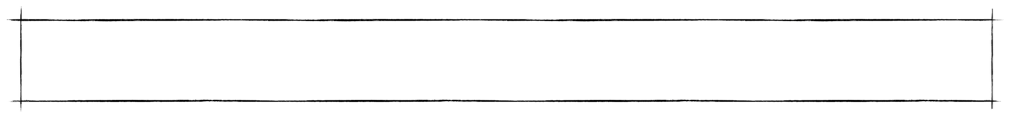 A PRAYER REQUESTED — (3:1-2)
“A Prayer Rendered, A Prayer Requested”
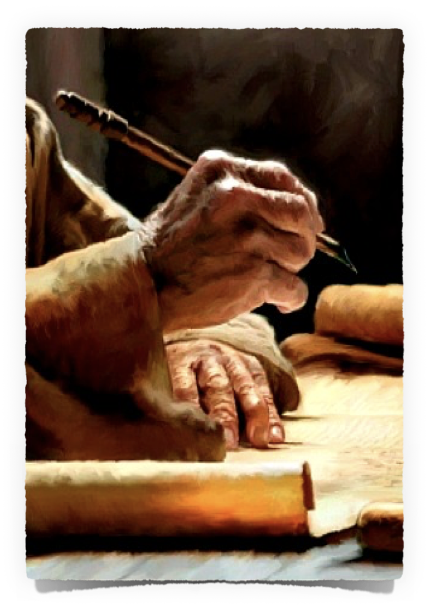 Pray for us —  Mat. 9:38; Lu. 10:2. Ro. 15:30. 2 Co. 1:11. Ep. 6:19, 20. 1 Th. 5:25. He. 13:18, 19.
That the word of the Lord may: 
Be Unhindered, that the Lord “open doors” —  cf. 1Co 16:9; 2Co 2:12; Col. 4:3
Glorified— sinners accepting it — (Ac 13:48; Ga 1:23, 24).
As it is with you—(Acts 16:9,10; 1 Th 1:5,6; 2:1, 13)
2 Thessalonians 3:1–2 (NKJV)
1 Finally, brethren, pray for us, that the word of the Lord may run swiftly and be glorified, just as it is with you, 2 and that we may be delivered from unreasonable and wicked men; for not all have faith.
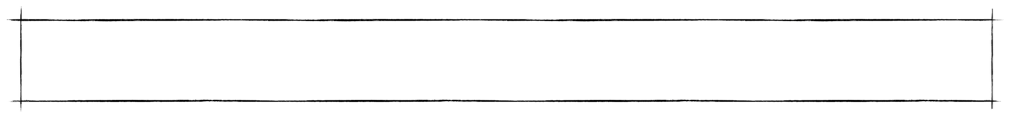 A PRAYER REQUESTED — (3:1-2)
“A Prayer Rendered, A Prayer Requested”
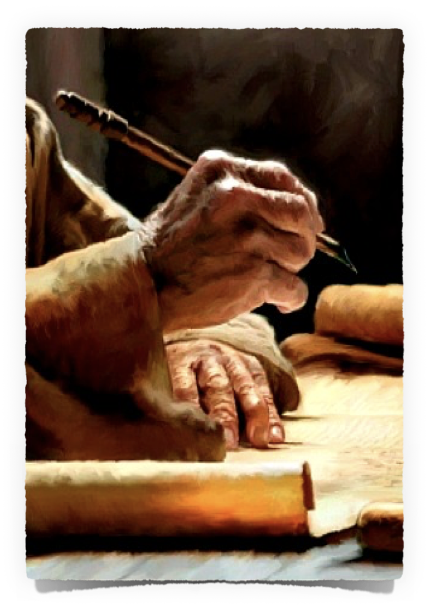 That they be delivered from unreasonable and wicked men
Paul had his share of such, even in Thessalonica — Ac 17:5-10, 13
Paul asked his brethren to pray in his behalf:
For deliverance, if possible - 2Th 3:2
For boldness, - cf. Ep 6:19-20
For not all are believers - 2Th 3:2b
Reaction to the gospel is often hostile (cf. Gal. 4:16; 5:11,12).
2 Thessalonians 3:1–2 (NKJV)
1 Finally, brethren, pray for us, that the word of the Lord may run swiftly and be glorified, just as it is with you, 2 and that we may be delivered from unreasonable and wicked men; for not all have faith.
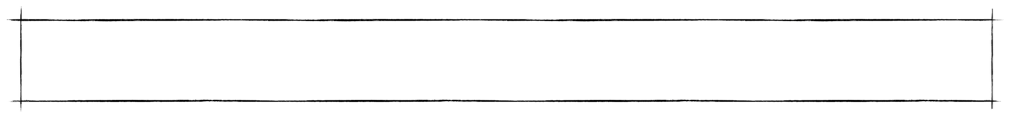 A Vote of Confidence — (3:3-5)
“A Prayer Rendered, A Prayer Requested”
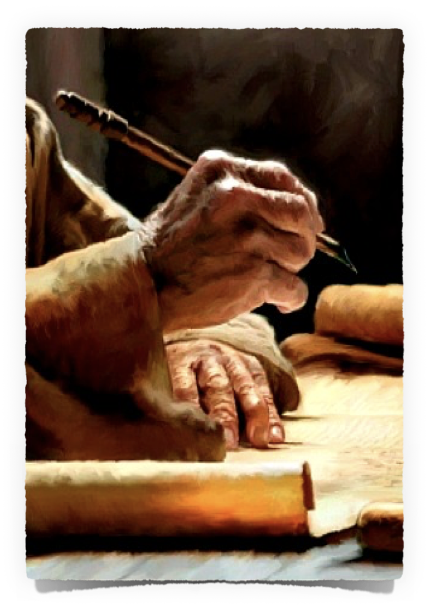 In the faithfulness of the Lord - 2Th 3:3; cf. 1Th 5:24
To establish them as Paul prayed previously - 2Th 2:17; cf. 1Pe 5:10
To guard them from the evil one — cf. 1Co 10:13; 2Pe 2:9
As Jesus prayed - Jn 17:15
For which we should diligently pray - cf. Luke 11:4
2 Thessalonians 3:3 (NKJV)
3 But the Lord is faithful, who will establish you and guard you from the evil one.
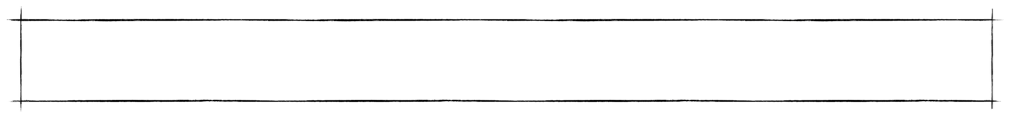 A Vote of Confidence — (3:3-5)
“A Prayer Rendered, A Prayer Requested”
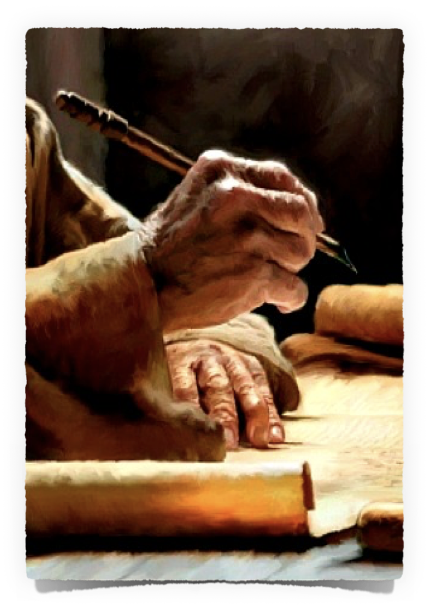 In their faithfulness to the Lord - 2Th 3:4; cf. Php 1:6; Ro. 15:14. 2 Co. 2:3; 7:16; 8:22. Ga. 5:10. Phi. 1:6. Phile. 21.
That they do the things he commands them — cf. Phil 2:12; 2Th 1:3, 4
Their past performance gave Paul confidence regarding their future faithfulness - 1 Thes. 4:10; cf. Php 1:6-7; 2:12; Heb 6:9
2 Thessalonians 3:4 (NKJV)
4 And we have confidence in the Lord concerning you, both that you do and will do the things we command you.
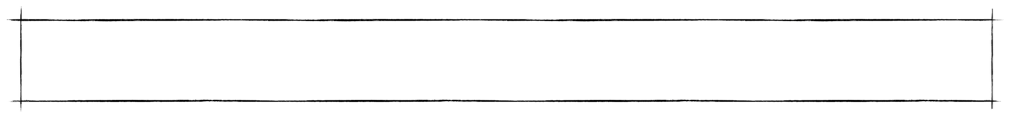 A Vote of Confidence — (3:3-5)
“A Prayer Rendered, A Prayer Requested”
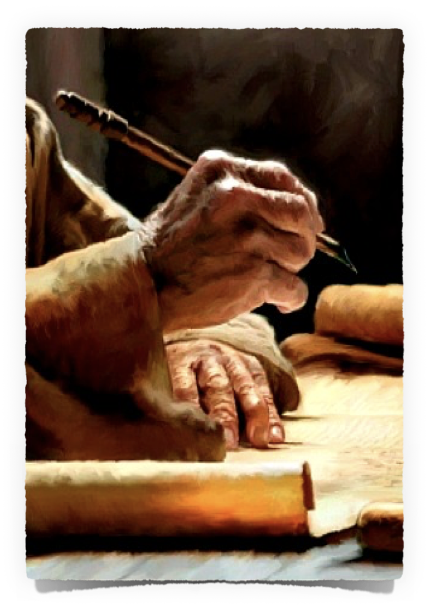 That the Lord direct their hearts - 2Th 3:5a
IF we truly trust the Lord, we will allow Him to govern our thoughts & deeds — 1 Kings 8:58; 1 Chron 29:18; Ps. 119:5; Prov 3:6; Jer. 10:23; James 1:18-21
Into the love of God — Jn 14:23,24; 15:9,10; 1 Jn 5:2,3; Jude 20,21; Rom. 8:28-39
The patience of Christ — He 12:1-3; 1Pe 2:21-23
2 Thessalonians 3:5 (NKJV)
5 Now may the Lord direct your hearts into the love of God and into the patience of Christ.
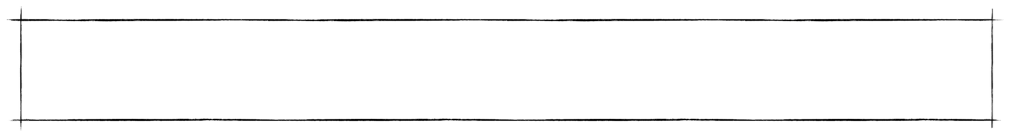 Conclusion
“A Prayer Rendered, A Prayer Requested”
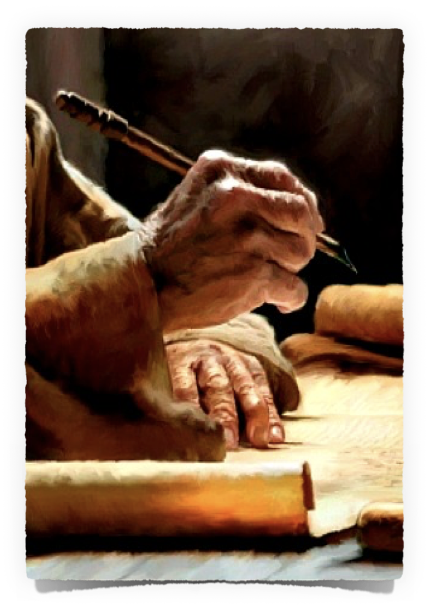 God’s has graciously made His love known to us and offers us an encouraging hope— Have you received it? (Acts 2:38)
We need to be praying for 
The spreading of the gospel
For those preaching the gospel
For those hearing the gospel! 
Are we allowing God to govern us? Assure us? Strengthen us?
Lesson 5
Charts by Don McClain / Preached October 29, 2017
West 65th Street church of Christ P.O. Box 190062 / Little Rock AR 72219 /  501-568-1062 / Email – donmcclain@sbcglobal.net  
 Prepared using Keynote 2014 –  More PPT & Audio Sermons:
http://w65stchurchofchrist.org/coc/
“A Prayer Rendered, A Prayer Requested”
(2 Thessalonians 2:16-3:5)
Ephesians 6:14–20 (NKJV)
14 Stand therefore, having girded your waist with truth, having put on the breastplate of righteousness, 15 and having shod your feet with the preparation of the gospel of peace; 16 above all, taking the shield of faith with which you will be able to quench all the fiery darts of the wicked one. 17 And take the helmet of salvation, and the sword of the Spirit, which is the word of God;
Ephesians 6:14–20 (NKJV)
18 praying always with all prayer and supplication in the Spirit, being watchful to this end with all perseverance and supplication for all the saints—19 and for me, that utterance may be given to me, that I may open my mouth boldly to make known the mystery of the gospel, 20 for which I am an ambassador in chains; that in it I may speak boldly, as I ought to speak.